Department of Ohio American LegionVA Claims
William Genochio, VA&R / VBA Coordinator
Learning Objectives
What types of VA claims are there?
The four common types of Service Connections 
Forms to use to start a VA claim
2
[Speaker Notes: The learning objective for this lesson are….]
Types of VA Claims
Initial Claim (original): filed when a veteran first asked the VA for service connection and compensation.
Increase Claim: filed to ask the VA for an increase in already service-connected condition.
New Claim: filed when new conditions = new claim.
Secondary Claim: filed when  a condition is caused by or linked to a service-connected condition. 
Special Claims: filed for special needs linked to your service-connected disabilities i.e., special adaptive auto, special adaptive housing, or temporary 100% for service-connected surgery 
Supplemental Claims: filed to supply new evidence for a denial received over more than one year ago.
[Speaker Notes: Notes…]
Service Connection
VA disability compensation provides tax-free monthly payments. If you have a service-connected condition, you may be eligible for compensation. A service-connected condition means an illness or injury that was caused by—or became worse because of—your active military service.
[Speaker Notes: Notes
.]
Service-Connection Eligibility
You may be eligible for VA disability benefits or compensation if you meet both of these requirements:

Both of these must be true:
you have a current illness or injury (known as a condition) that affects your mind or body, and
you served on active duty, active duty for training, or inactive duty training

And at least one of these must be true:
you got sick or injured while serving in the military—and can link this condition to your illness or injury (called an in-service disability claim), or
you had an illness or injury before you joined the military—and serving made it worse (called a pre-service disability claim), or
you have a disability related to your active-duty service that didn’t appear until after you ended your service (called a post-service disability claim)
[Speaker Notes: Notes]
Service-Connection Eligibility Presumptively
Presumptive Conditions
For some conditions, we automatically assume (or “presume”) that your service caused your condition. We call these presumptive conditions.
If you have a presumptive condition, you don’t need to prove that your service caused the condition. You only need to meet the service requirements for the presumption.
Find out more about these categories of presumptive conditions:

A chronic, long-lasting disability that appears within one year after discharge. These are outlined in Title 38, Code of Federal Regulations, §3.309(a) 
An illness by contact or exposure to contaminants (toxic chemicals) or other hazardous materials. These include but not limited Agent Orange, Blue Water Navy, and Camp Lejeune Contaminated Water.
An illness caused by your time spent as a Prisoner of War (POW).
Service-Connection Types
[Speaker Notes: Notes]
Service-Connection Direct
Direct service connection (SC) means that a particular disease or injury was incurred in service.  This is accomplished by affirmatively showing onset during service.  There are three components to proving direct SC.  These are
1. a current disability,
2. an event, injury, or disease in service, and
3. a link or nexus establishing that the current disability had its onset in service, which may be established by evidence of
chronicity and continuity, or
continuous symptoms or a medical nexus opinion.
[Speaker Notes: Notes]
Service-Connection Secondary
You can file a secondary claim to get more disability benefits for a new disability that’s linked to a service-connected disability you already have.
For example, you might file a secondary claim if you:
develop arthritis that’s caused by a service-connected knee injury that happened while on active duty, or
develop heart disease that’s caused by the high blood pressure you were diagnosed with while on active duty and that we’d previously concluded was connected to your service,
develop residuals to certain medical conditions such as Parkinson’s or Diabetes Mellitus Type II.
Service-Connection Aggravation
Consider a pre-existing injury or disease to have been aggravated by active military service when there is an increase in disability during active military service, unless the evidence clearly and unmistakably shows the increase in disability is due to the natural progression of the injury or disease. 
In determining that the presumption of soundness has been overcome, 38 U.S.C. 1111 requires that the evidence clearly and unmistakably establishes that the disability:
existed prior to service, and
was not aggravated by service.  
When a claimed disorder was not noted on the entrance examination and the presumption of soundness applies, but evidence shows pre-existence of the claimed disability, the presumption of soundness still applies unless clear and unmistakable evidence further proves the condition was not aggravated by service.  Such clear and unmistakable evidence must establish that:
there was no increase in disability during service, or
any increase in disability was due to the natural progression of the pre-existing condition.
Service-Connection Presumptive
VA automatically presumes that certain disabilities were caused by military service. This is because of the unique circumstances of a specific veteran’s military service. If a presumed condition is diagnosed in a veteran within a certain group, they can be awarded disability compensation. This includes:
Former Prisoner of War,
Vietnam veterans, 
Atomic veterans exposed to ionizing radiation,
Gulf War and Post 9/11 veterans,
Blue Water Navy veterans, and
Camp Lejeune veterans.
How to Start a VA Claim
The first step is to obtain a VA Form 21-22, Appointment of Veterans Service Organization as Claimant Representative. https://www.vba.va.gov/pubs/forms/VBA-21-22-ARE.pdf 
The next steps is to file the claim using VA Form 21-526EZ, Application for Disability Compensation and Related Compensation Benefits. https://www.vba.va.gov/pubs/forms/VBA-21-526EZ-ARE.pdf
However, if the veteran does not have all the required documentation or diagnosis for the condition, he/she is planning to file. Therefore, submit a VA Form 21-0996, Intent to File a Claim for Compensation and/or Pension or Survivors Pension and/or DIC. https://www.vba.va.gov/pubs/forms/VBA-21-0966-ARE.pdf
The intent to file serves as a place holder for one year to allow the claimant to get the needed diagnoses, documentation, or medical nexus to support the claim.
VA Appeals Options
Supplemental Lane 
High Level Review Lane
Board of Veterans Appeal Lane
Direct Review, no hearing 
Evidence submission, no hearing 
Hearing with BVA Law Judge
Supplemental Lane
If you have new evidence
File a Supplemental Claim if you have new and relevant evidence that we didn’t consider before. We can help you gather any new evidence you identify (such as medical records) to support your claim.
A reviewer will decide if this new evidence changes the decision.
To file a Supplemental Claim, fill out VA Form 20-0995.
Higher Level Review
If you believe there’s an error in your case—and you don’t have new evidence
Request a Higher-Level Review if you believe there’s an error with the decision on your claim. You can’t submit any new evidence.
A higher-level reviewer will review your decision again. This reviewer will consider the same evidence that you already submitted.
Note: You can request an optional, one-time, informal conference with a higher-level reviewer to identify specific errors in the case. If you request an informal conference, this may delay the review.
To request a Higher-Level Review, fill out VA Form 20-0996.
Board of Veterans Appeals
If you want the Board of Veterans’ Appeals to review your case
Request a Board Appeal if you want a Veterans Law Judge at the Board of Veterans’ Appeals to review your case.
When you fill out the form, you’ll need to request the type of review you want from the Board:
Direct review, if you don’t want to submit evidence or have a hearing
Evidence submission, if you want to submit additional evidence without a hearing
Hearing, if you want to have a hearing with a Veterans Law Judge (with or without new evidence) 
File VA FORM 10182
DSO Production
Summary
Six types of VA Claims  

Four main types of Service 
  Connection

Filing for VA Compensation
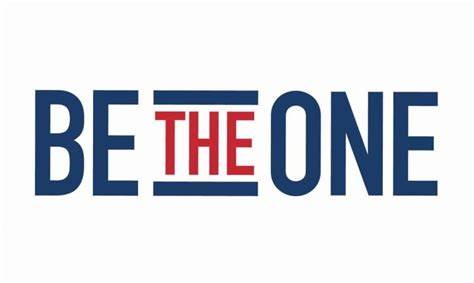 [Speaker Notes: We’ve new come to the end and covered….

What is Leadership

What makes an effective Leader

Use of Social media

Ethical Leadership


This by no means is everything you need to know about leadership.  Each of the things discussed could easily be their own separate lecture.  The goal is to briefly cover the topic of leadership and what makes a good leader and things you should be cautious of when in that role.  

You may even feel that you were born a natural leader, but even the most experienced leader seeks out continuing education on how to improve their skills.

We have all run across those individuals in our life and in the American Legion that feel that there’s nothing more they need to know.  They’ve been a member for years and served in every type position within the organization.  I’m sure we have all come across that individual who states, I’ve been a Post Commander for 10 years so you can’t tell me anything I don’t already know.

You don’t’ have to look far to find this person at any convention.  They’re the ones at the corner of the bar with their third drink in hand talking about the old days and discussing the best place for dinner vs. being present in any of the breakout training session.

I want to personally commend each and every one of you for taking personal time out of  your day to be in attendance.  We may not always learn something new, but simply enhance a skill which we had learned in the past and forgot or didn’t realize a new approach now exist on how to get the task accomplished.  

Thank you.]
Questions
William Genochio
                                                      EMAIL:  genochio@ohiolegion.com
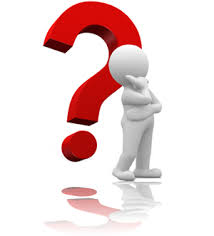 [Speaker Notes: Notes]
Back-up Slides
Text
Back-up Slides
Text